DAY THREE
Counting
Partitioning
290
5329
200
0
90
200+90+0=
290
5000
9
20
300
5000+300+20+9 =
5329
563
2087
500
3
60
500 + 60 + 3 =
563
2000
7
80
000
2000 + 000 + 80 + 7 =
2087
32

12

135

389

203
876

550

1982

7639

6289
You do!
Learn Its
Times Tables
2 x Table Switchers
3 x 2 =
6
2 x 3 =
6
revision
2 x Table Switchers
9 x 2 =
18
2 x 9 =
18
revision
2 x Table Switchers
6 x 2 =
12
2 x 6 =
12
revision
2 x Table Switchers
10 x 2 =
20
2 x 10 =
20
revision
2 x Table Switchers
2 x 2 =
4
2 x 2 =
4
revision
2 x Table Switchers
7 x 2 =
14
2 x 7 =
14
revision
2 x Table Switchers
5 x 2 =
10
2 x 5 =
10
revision
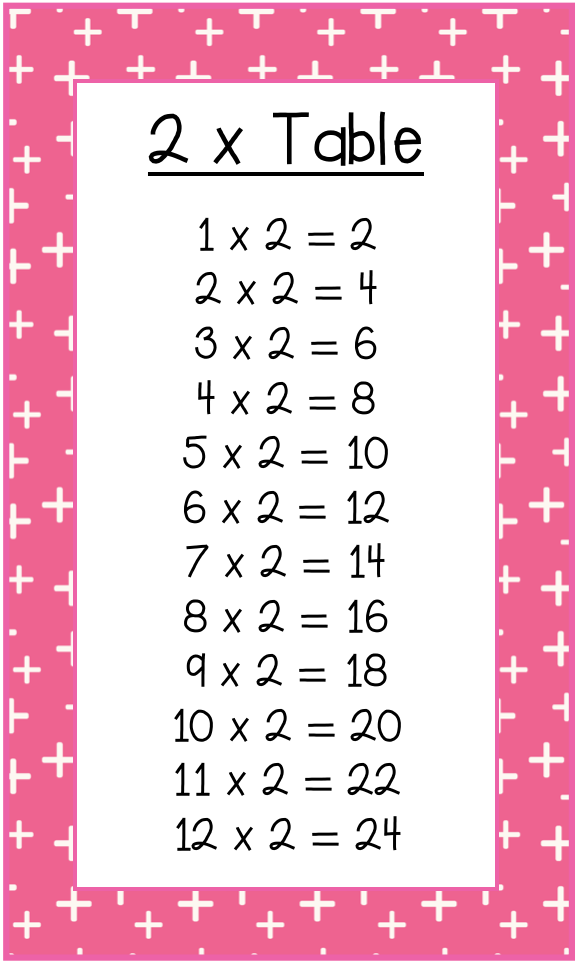 2, 4, ____, 8 , ____, 12
6
10
24, ____, 28, ____, 32
26
30
12, 14, 16, ____, _____
20
18
4
10
0, ___, ____, 6, 8, ____
2
____, 26, 24, _____, 20
28
22
___, ___, 16, ___, 20
12
14
18
32, _____, 36, 38,____
34
40
Calculations
Subtractions
83 - 42

44 - 71

95 - 47

86 - 19

54 - 33
You do!
WALT: 
Represent numbers in different ways

WILF:
Identify the value of digits in a number
Represent numbers in Standard, Written, Expanded form
Lets recap:
Standard Form:
34 567
thirty four thousand, five hundred and sixty seven
Written Form:
Expanded Form:
30 000 + 4000 + 500 + 60 + 7
6
2
1
0
3
4 Minute Challenge

Challenge your partner to write a 5 digit number in standard form and expanded form. Check and swap.
E.g:
60 000
3
100
0
2000
60 000 + 2000 + 100 + 0 + 3 = 62103
you do
What is the value of the underlined digit?
43 517
500
89 098
8
16 678
6000
18 891
90
78 927
70 000
12 216
10
Quiz Quiz Trade
Write a 5 digit number on your whiteboards. Underline one digit. Pair up and identify the value of the underlined digit on your partners Whiteboard. Swap your board with the partner so you have a new card. Find a new partner.
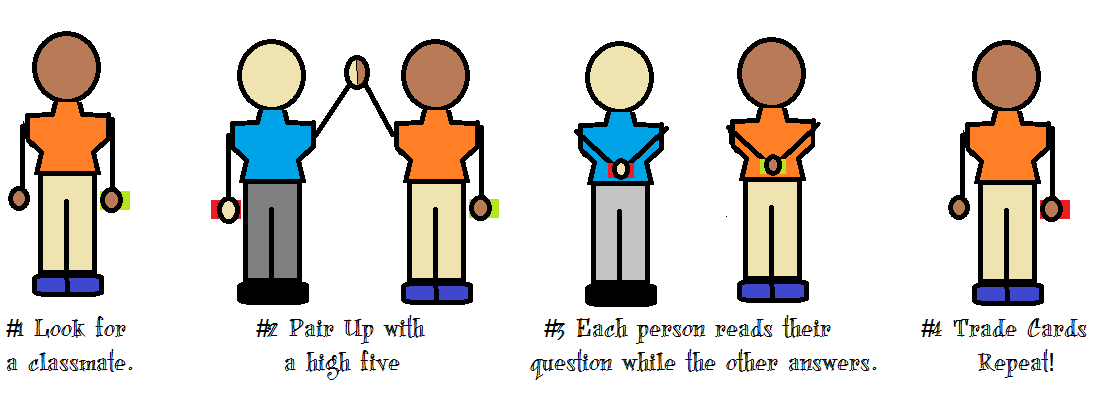 Model the think board task with students.
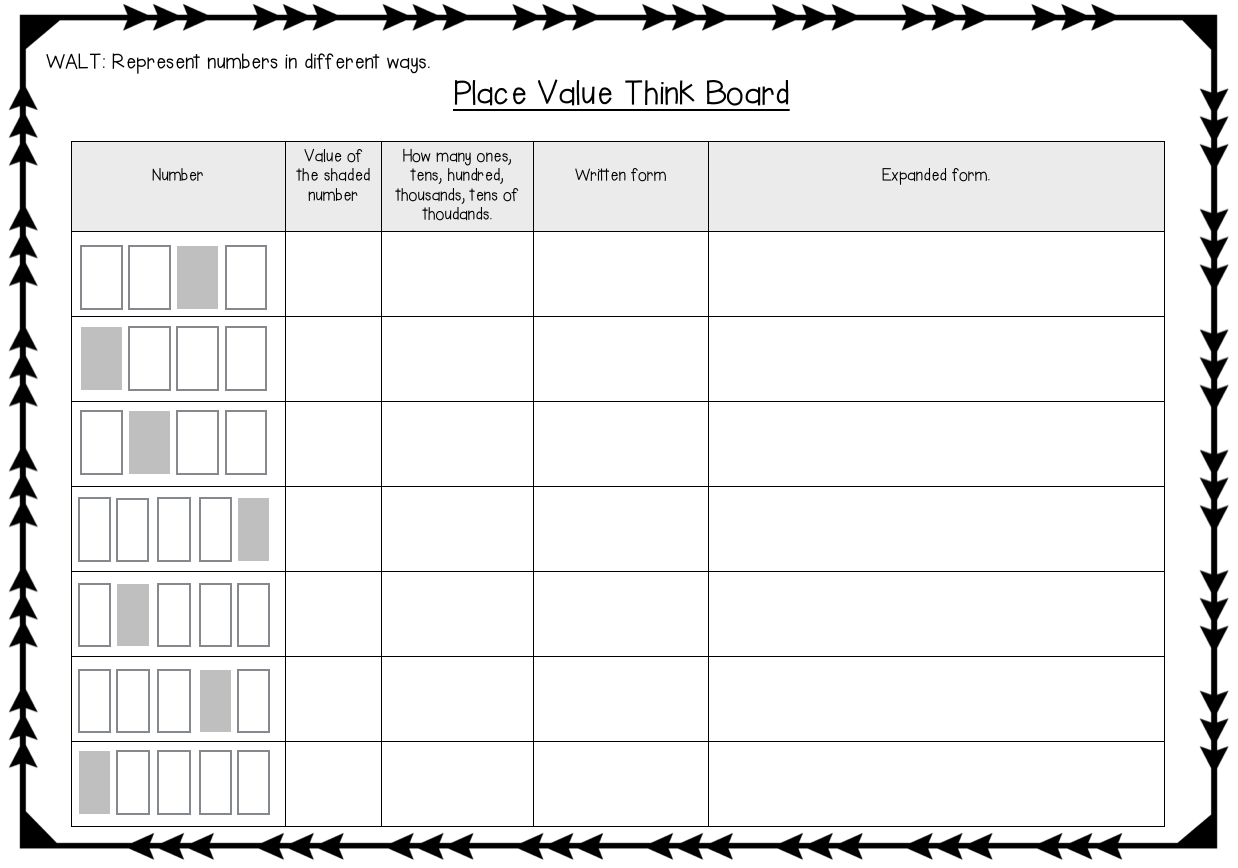 Plenary
Play Lock it in: